Instituto de Ciências Biológicas (ICB)
Curso de Ciências Biológicas Bacharelado
Projeto: Ensino no curso de Ciências Biológicas-Bacharelado em tempos de COVID-19: Estratégias para o presente e o futuro - Edital PROGRAD 04/2020
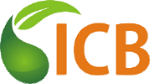 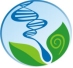 Tutorial Windows Movie Maker 2012
Coordenadores: Professores Pablo Elias Martinez e José Maria Monserrat
		Tutores: Ana Clara Cataud e Nícolas Fenterseifer Weissheimer
‹#›
Nota dos autores:

Pedimos que leiam todos os slides, há detalhes importantes que se forem ignorados, podem prejudicar a edição do vídeo!!
‹#›
Durante a instalação, escolha a segunda opção (escolher programas que deseja instalar), desmarque todas as opções e deixe apenas "Photo Gallery e Movie Maker".
Você pode baixar o Movie Maker acessando o link ao lado!
https://drive.google.com/drive/folders/12xrksG6suPyIf_vaG5tTRI9k9jj_id38?usp=sharing
‹#›
Movie Maker Workspace
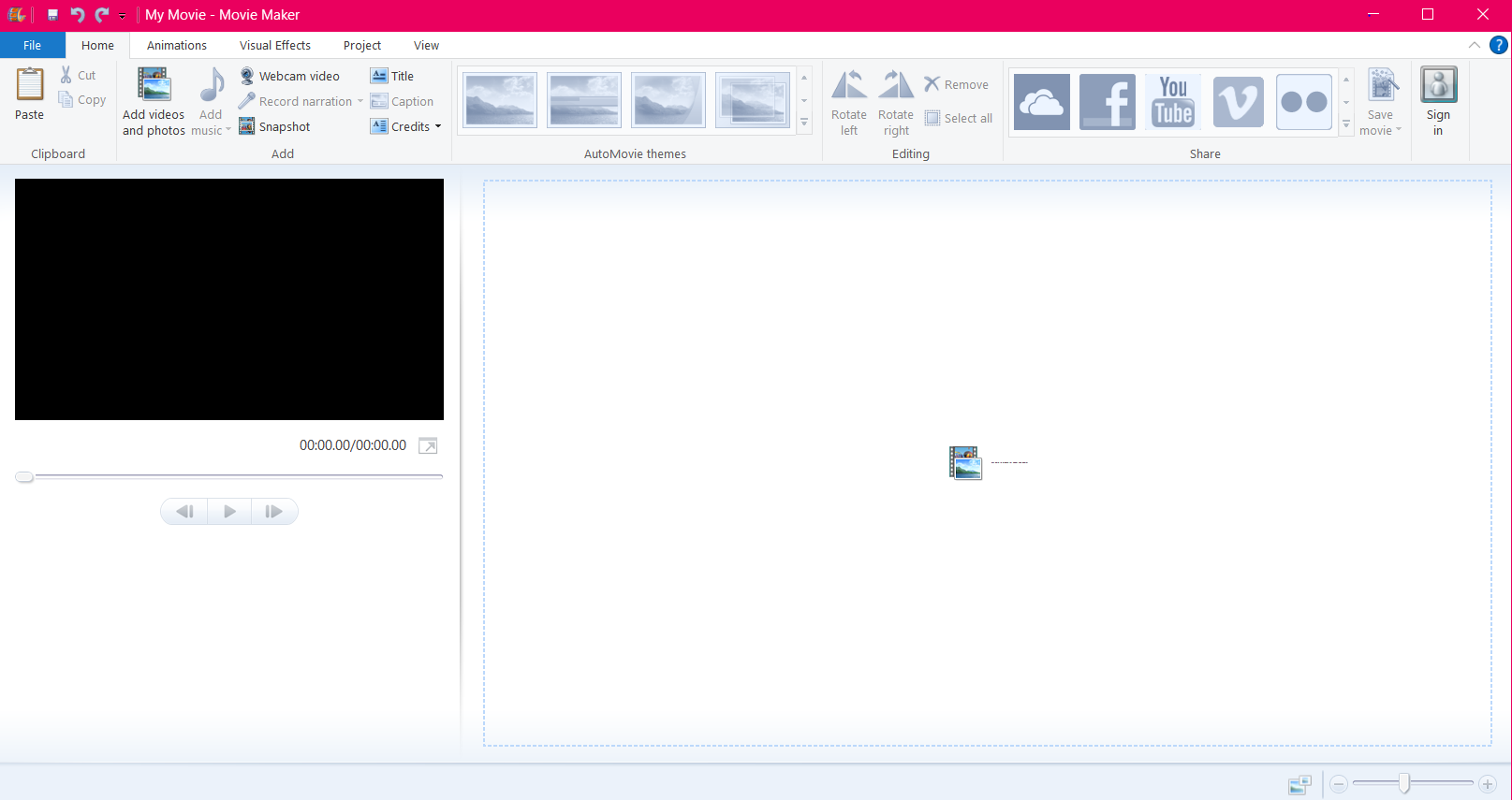 Este é o workspace do Windows Movie Maker 2012! Aqui podemos encontrar as ferramentas fornecidas pelo programa!
‹#›
Movie Maker Workspace
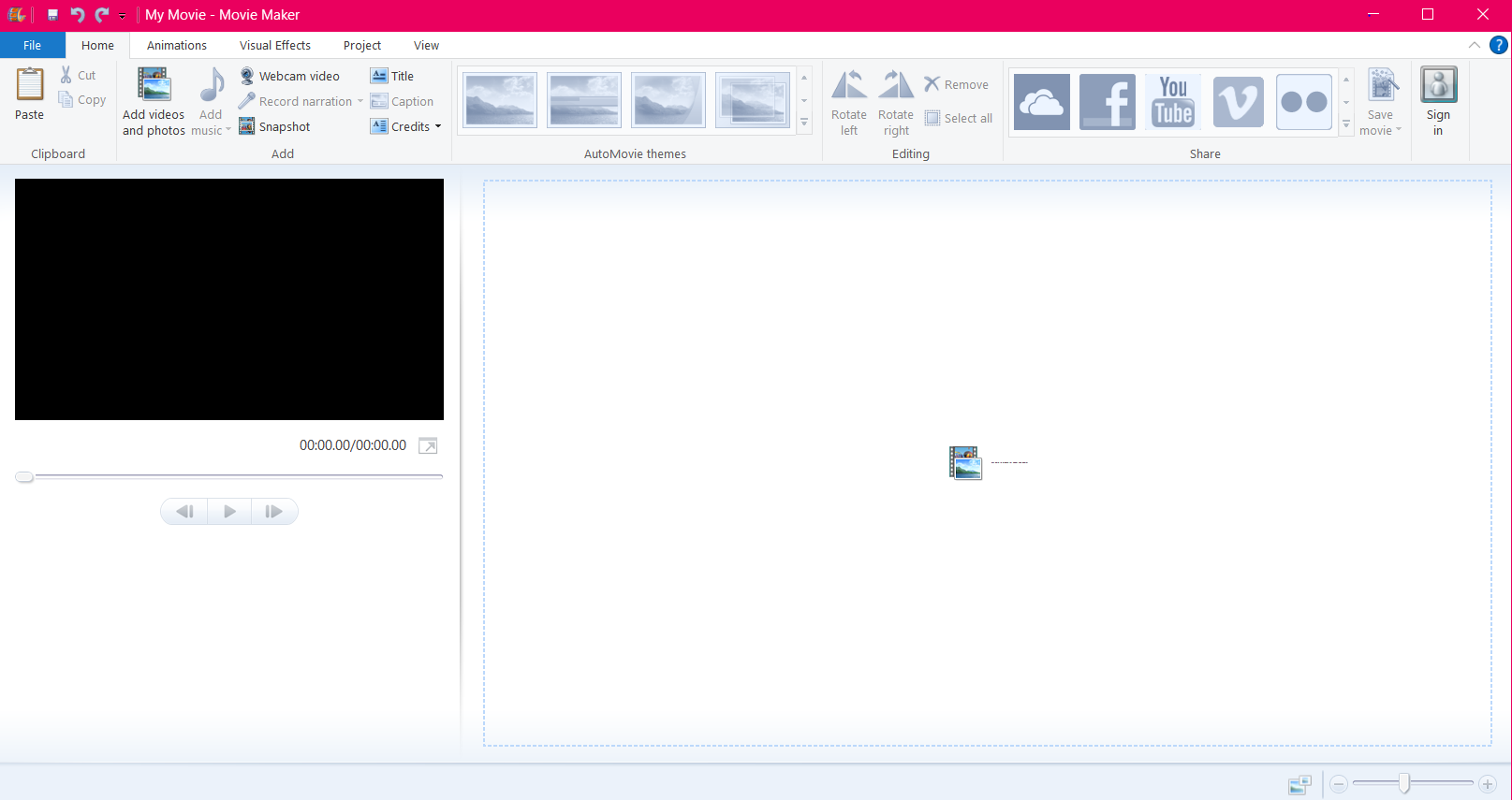 1.
1. Visualizador

2. Controles play/pause

3. Storytime/ timeline: Aqui ficarão os conteúdos do vídeo
3.
2.
‹#›
Movie Maker Workspace
Na barra de ferramentas, o usuário irá encontrar ferramentas de transição, cortes, edição de imagem, som entre outros, vamos ver como utilizar cada um deles!
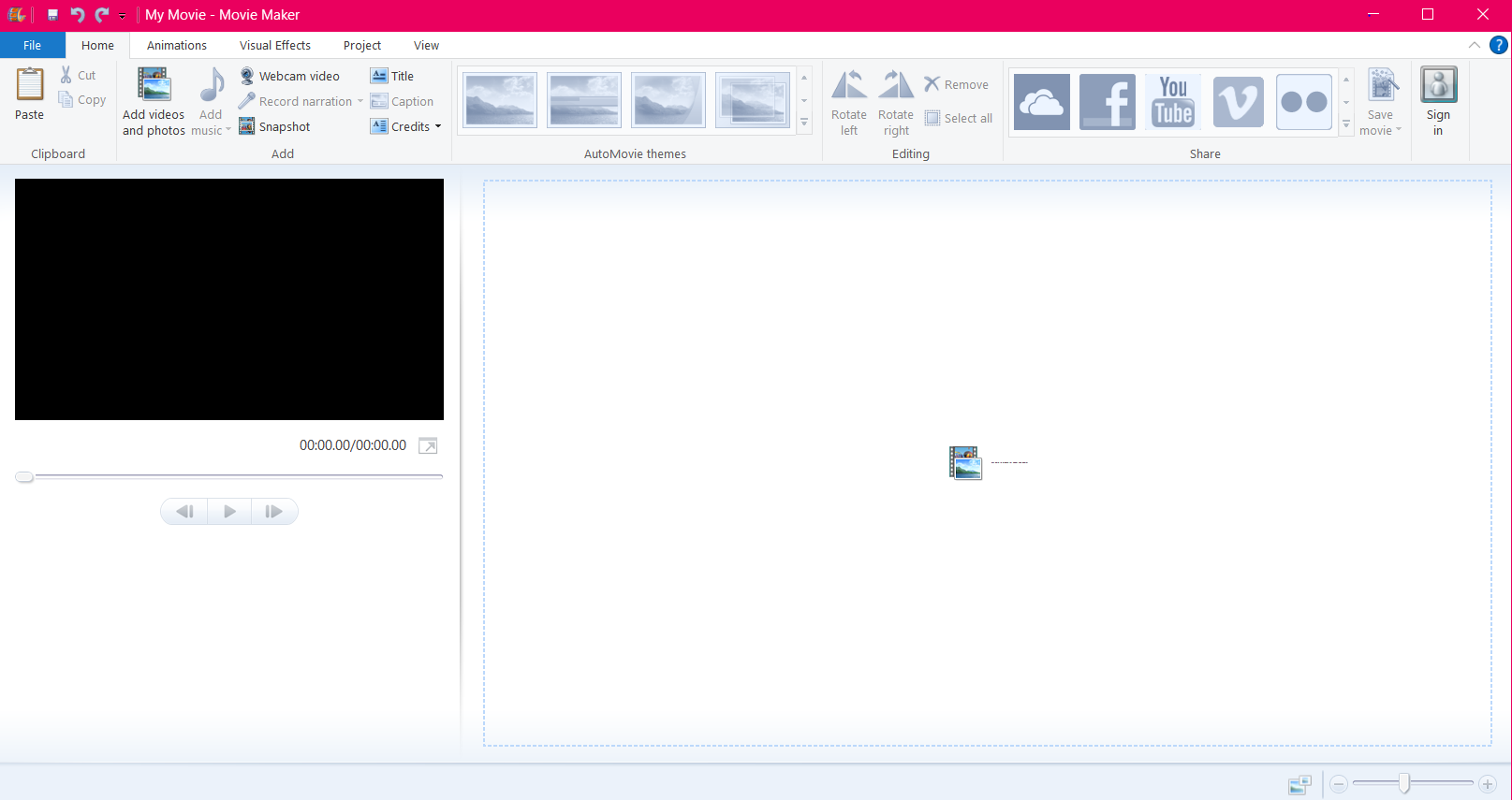 ‹#›
Primeiro passo : Como importar e organizar os conteúdos?
‹#›
Como importar e organizar os conteúdos?
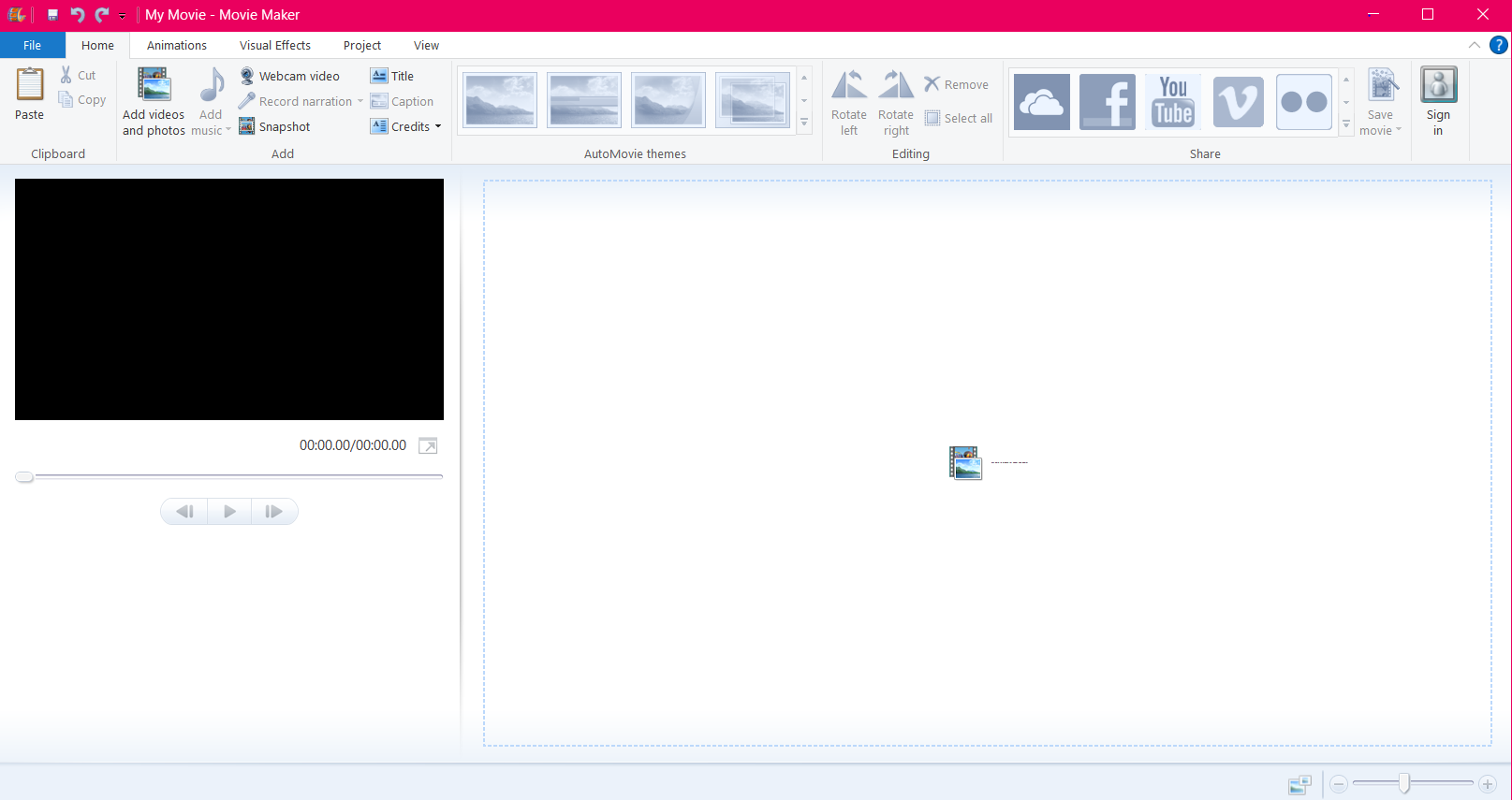 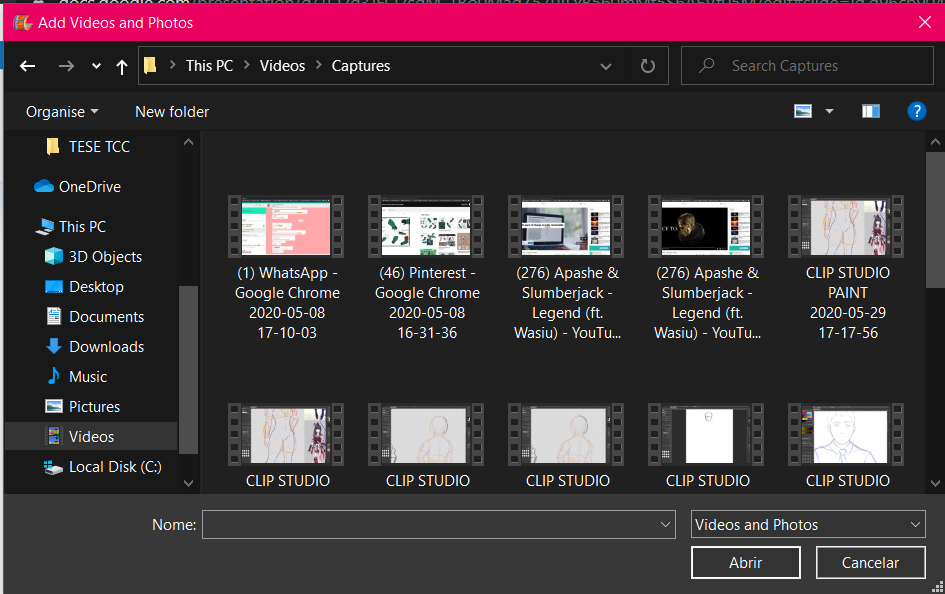 Para importar imagens e vídeos, clique na opção destacada, isso irá abrir uma tela onde você irá selecionar os arquivos desejados.
‹#›
Como importar e organizar os conteúdos?
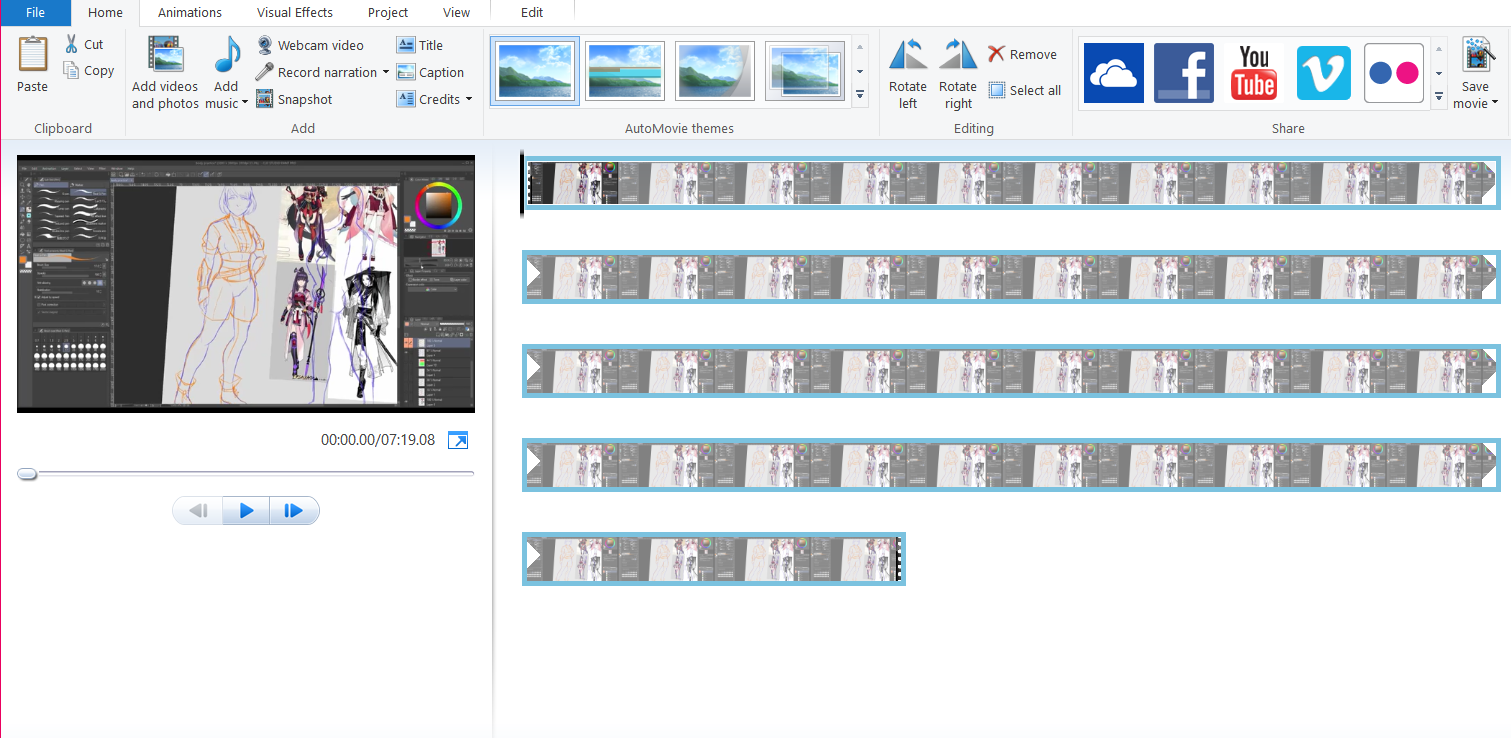 Assim que importados, os vídeos e ou imagens, irão aparecer tanto no visualizador quanto na timeline.
‹#›
Como importar e organizar os conteúdos?
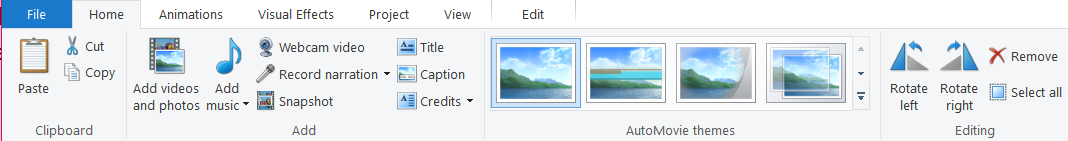 Feito isso, a opção “Adicionar música” será desbloqueada. Clicando nela, abrirá uma tela para selecionar os arquivos desejados, tal como acontece com vídeos e imagens.
‹#›
Como importar e organizar os conteúdos?
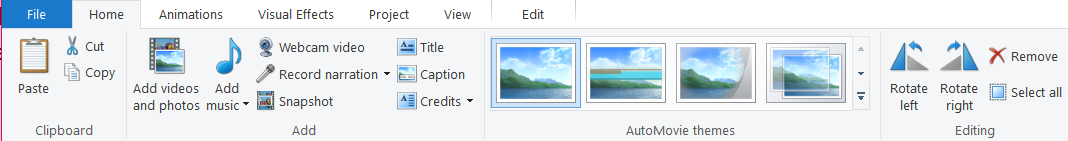 Ainda há as opções destacadas acima, nelas você pode gravar áudio/narração e vídeos em tempo real.
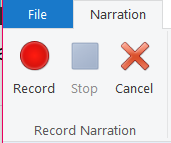 Para ambas opções, irá abrir uma janela com as opções: Gravar, parar e cancelar.
‹#›
Como importar e organizar os conteúdos?
O Movie Maker utiliza um sistema simples de camadas, sendo organizados da seguinte forma:
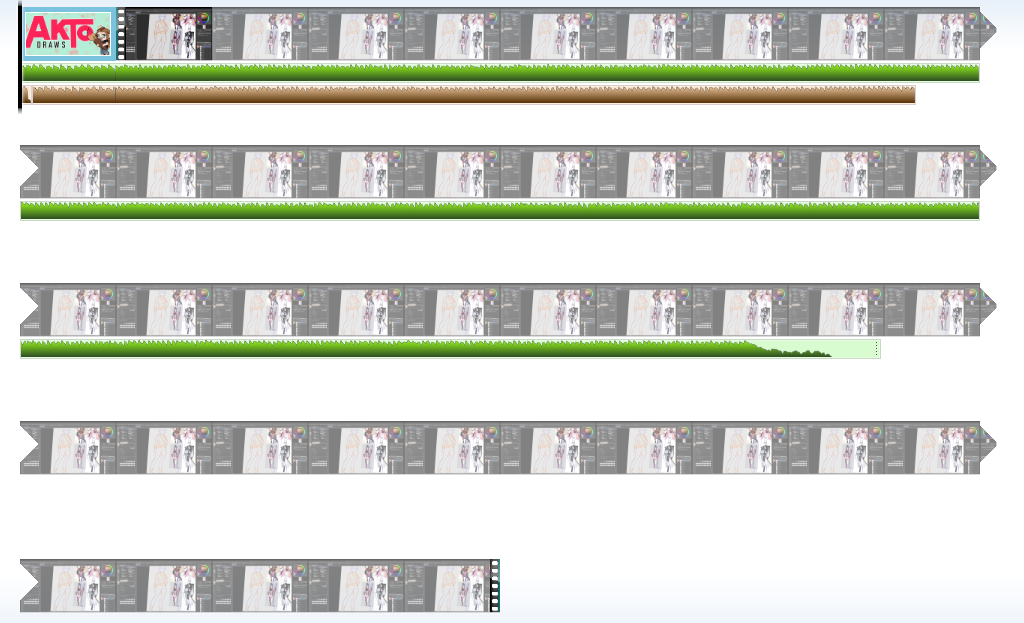 Imagens e vídeos (*)
Música ou áudios
Música ou áudios
(*) O Movie Maker NÃO possui a opção OVERLAY, ou seja, sobreposição de vídeos ou imagens, já que há apenas uma camada para esse tipo de conteúdo
‹#›
Legal! Você completou o primeiro passo! 




Segundo passo: Ferramentes de corte e edição
‹#›
Ferramentas de corte e edição
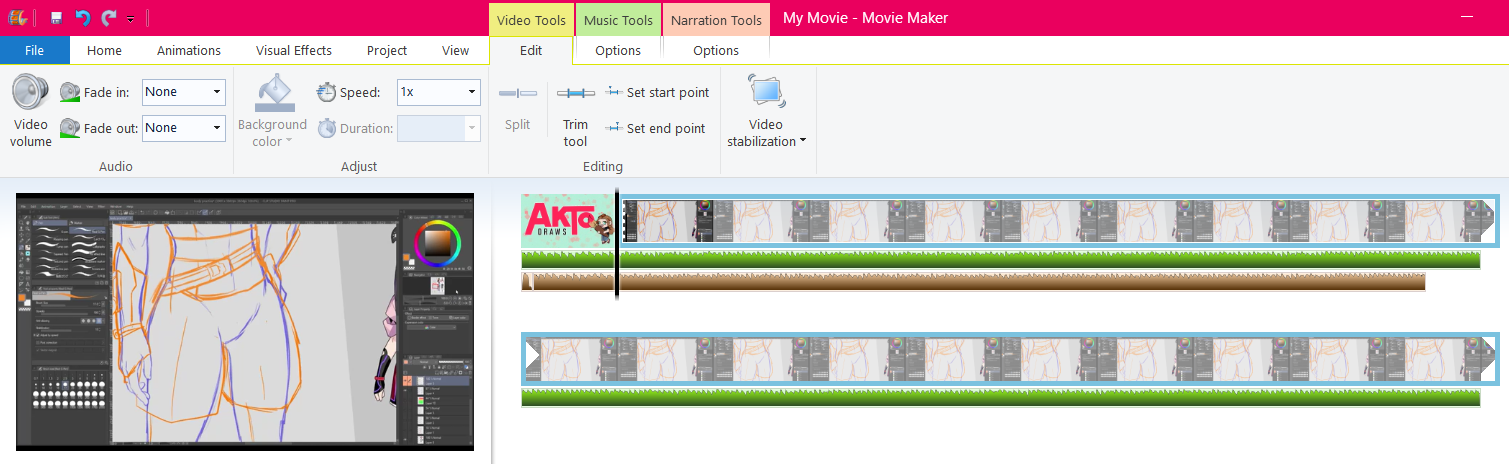 Com os conteúdos já na timeline, irão aparecer as ferramentas de edição para cada elemento. Ao clicar em “Video tools” aparecerão opções para editar o vídeo, uma janela similar irá aparecer para “Music tools” e “Narration tools”.
‹#›
Ferramentas de corte e edição
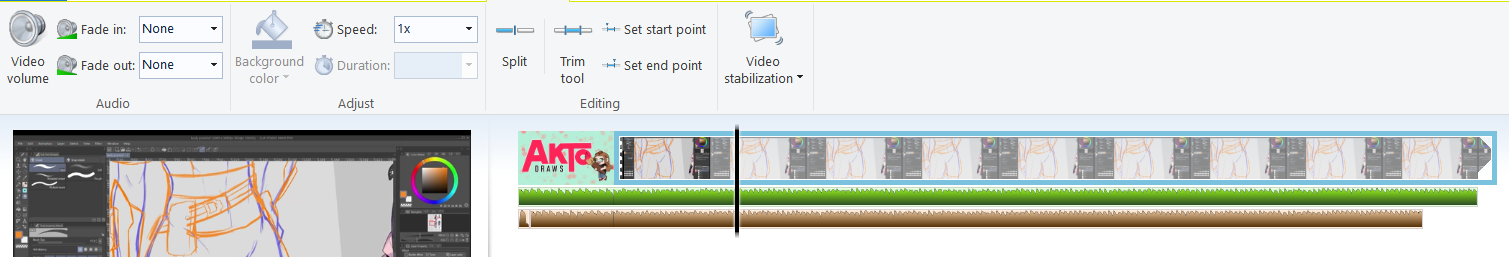 A primeira opção da janela refere-se ao volume do vídeo, clicando sobre o ícone do áudio, ele lhe mostrará uma barra onde é possível editar o volume
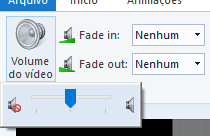 ‹#›
Ferramentas de corte e edição
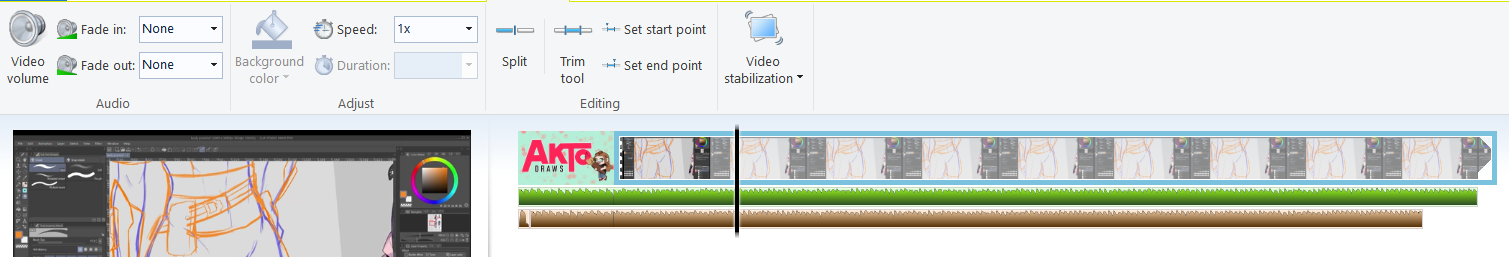 Também podemos editar o “Fade in” e “Fade out” do vídeo, ou seja, o aumento gradual do áudio no início do vídeo, e o desaparecimento gradual do mesmo ao final.
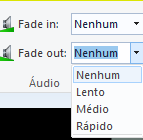 ‹#›
Ferramentas de corte e edição
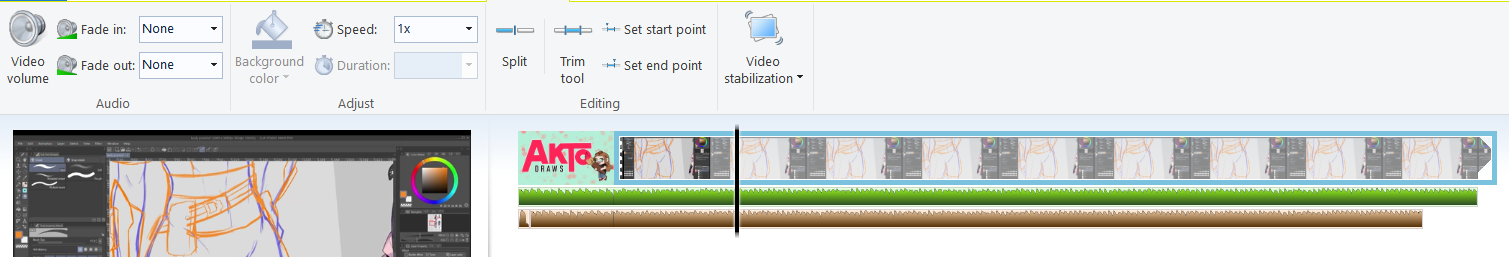 Em “Ajustes” você encontrará ferramentas para mudar a cor do plano de fundo (explicado mais adiante), velocidade de vídeo e duração de vídeo
‹#›
Ferramentas de corte e edição
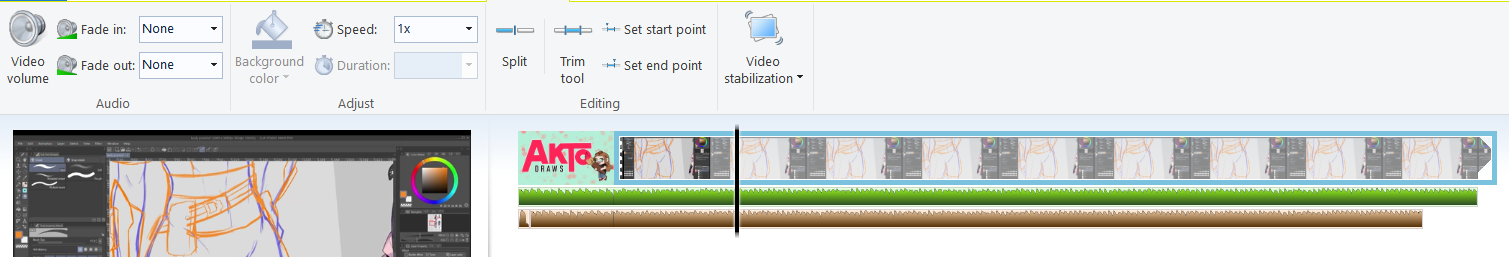 1.
2.
Para cortar uma parte do vídeo, localize a parte do vídeo que você deseja retirar com ajuda da barra preta (1.). Para cortar, pressione o botão “Split” (2.) ou simplesmente aperte a tecla M (atalho/shortcuts são muito importantes para agilizar o trabalho)
‹#›
Ferramentas de corte e edição
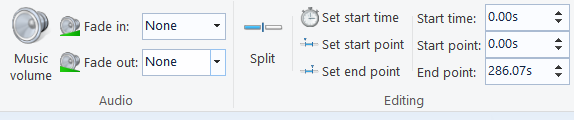 Ferramentas similares serão encontradas para músicas e áudios/narração!
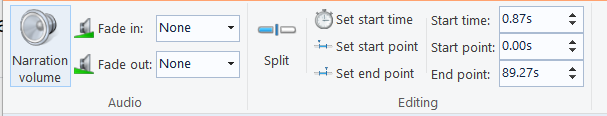 ‹#›
Legal! Você completou o segundo passo !




Terceiro passo: Transição e efeitos especiais
‹#›
Transição e efeitos especiais
No Menu, clique em “Animations”, isso fará com que as opções de transição e zoom apareçam.
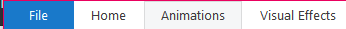 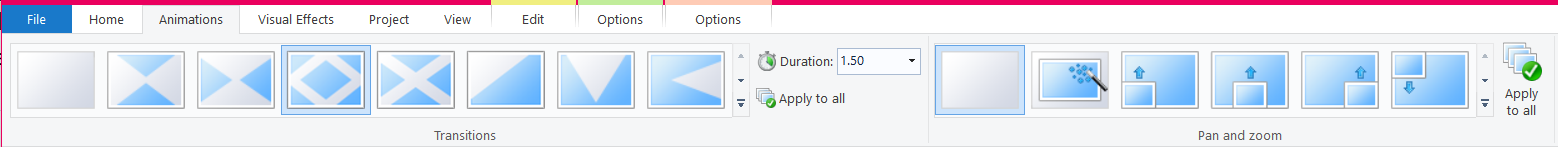 ‹#›
Transição e efeitos especiais
2.
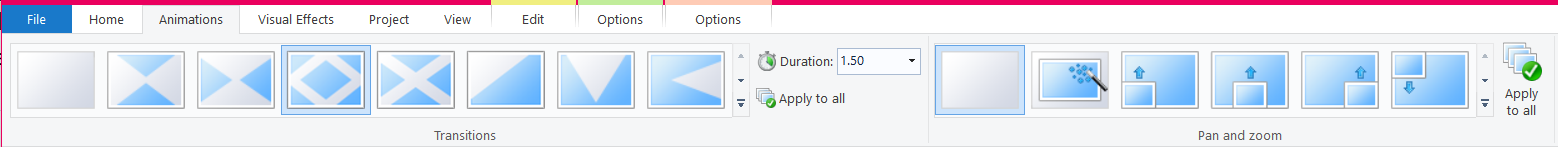 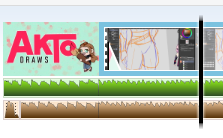 Clicando sobre a transição desejada, um pequeno triângulo branco irá aparecer no início do vídeo (1.), você pode ainda editar a duração da transição (2.)
1.
‹#›
Transição e efeitos especiais
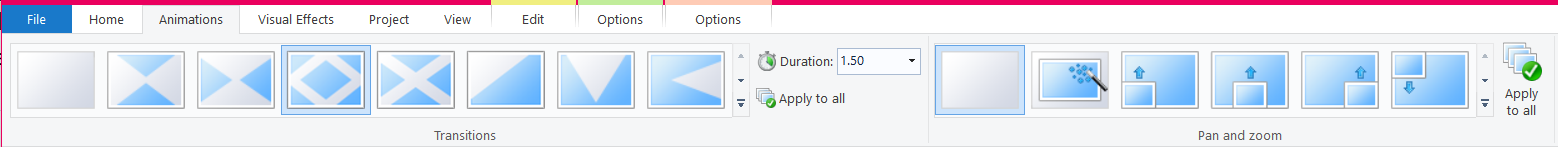 Em “Pan and zoom” você poderá dar zoom para um lugar específico. ATENÇÃO: essa ferramenta já possui as opções predefinidas, então você não poderá mirar exatamente onde deseja dar zoom!
‹#›
Transição e efeitos especiais
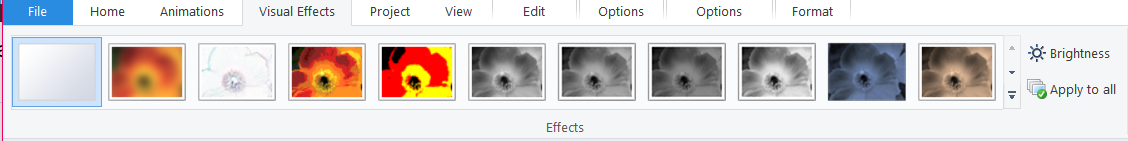 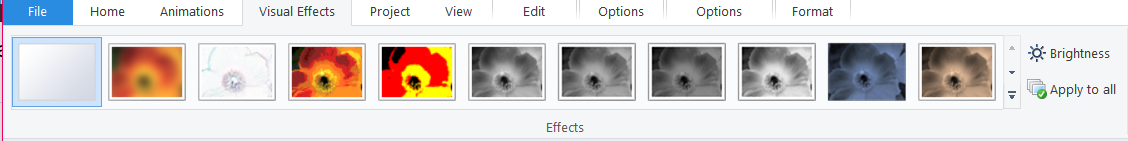 Em efeitos especiais, você terá acesso a ferramentas predefinidas para mudar cores, claridade e adicionar efeitos. 
Você pode editar seu vídeo sem mexer nessa parte!!!
‹#›
Excelente! Você completou o terceiro passo !




Quarto passo: Títulos, subtítulos e legendas
‹#›
Títulos, legendas e créditos
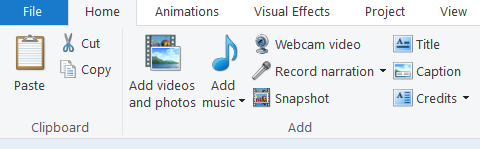 Clicando em “Home”, você pode encontrar ferramentas de texto
‹#›
Títulos, subtítulos e legendas
Clicando sobre:

1. Título: O programa irá adicionar uma tela no início do video ou entre cortes

2. Legendas: Criará uma legenda que pode se sobrepor a imagem ou vídeos

3. Créditos: O programa adiciona uma tela no final do vídeo
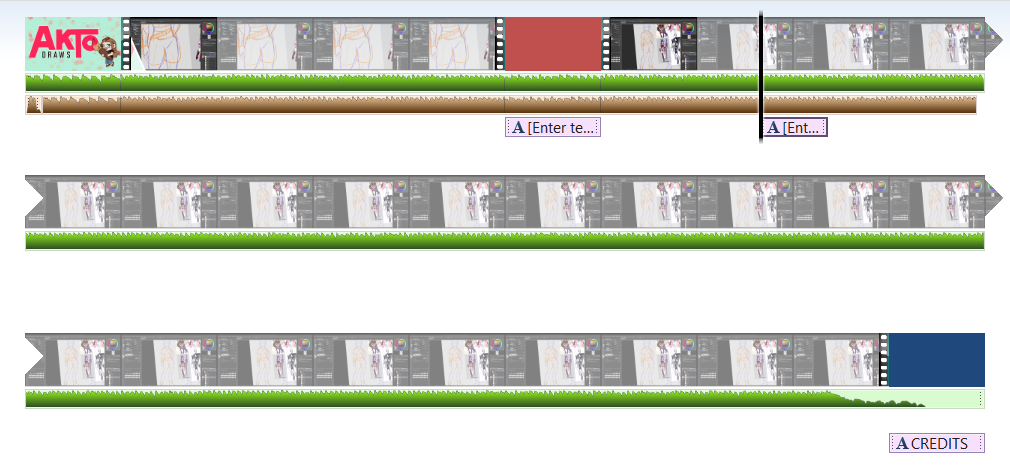 1.
2.
3.
‹#›
Títulos, subtítulos e legendas
Ao criar um texto, a opção “Text tools” aparecerá na barra de menus, clicando sobre ela (1.), as ferramentas de texto podem ser visualizadas
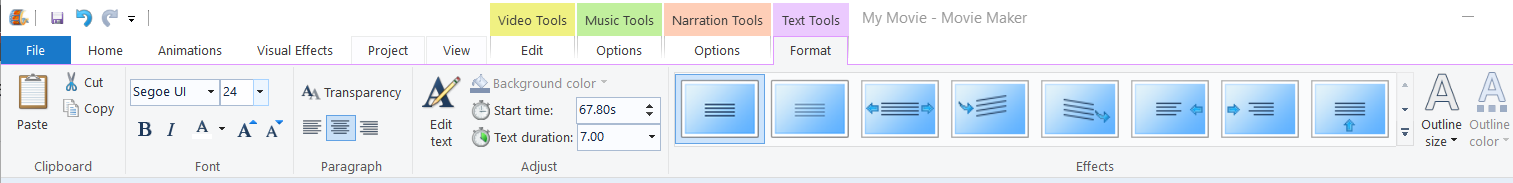 1.
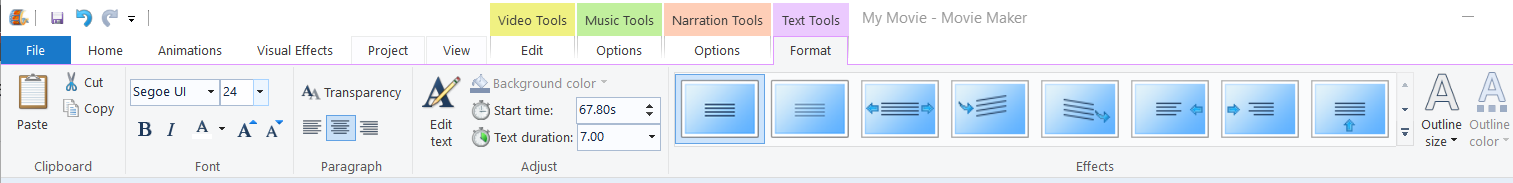 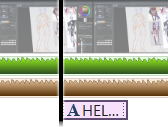 Clique sobre o texto que deseja editar (2.), e faça as modificações necessárias
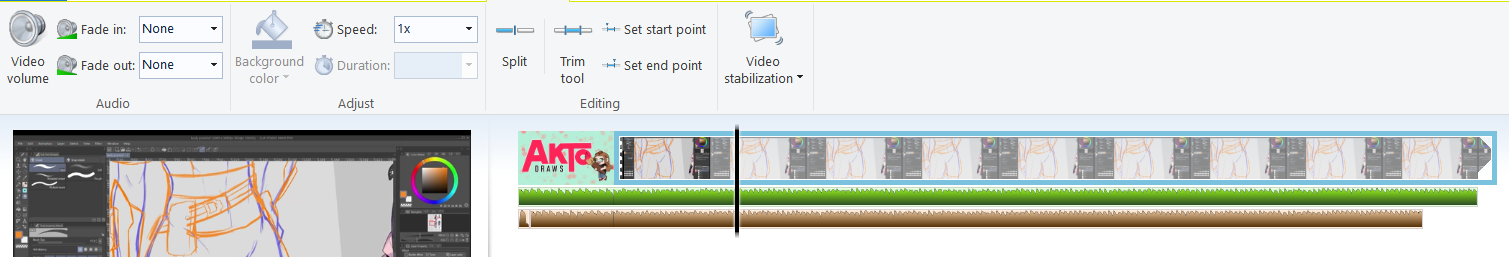 Caso deseje editar a cor do plano de fundo, clique em video tools e depois em “Background color”
2.
‹#›
Você completou o quarto passo ! Estamos quase terminando! O  quinto passo é essencial para uma boa edição!



Quinto passo: Opções de exportação de vídeo
‹#›
Opções de exportação de vídeo
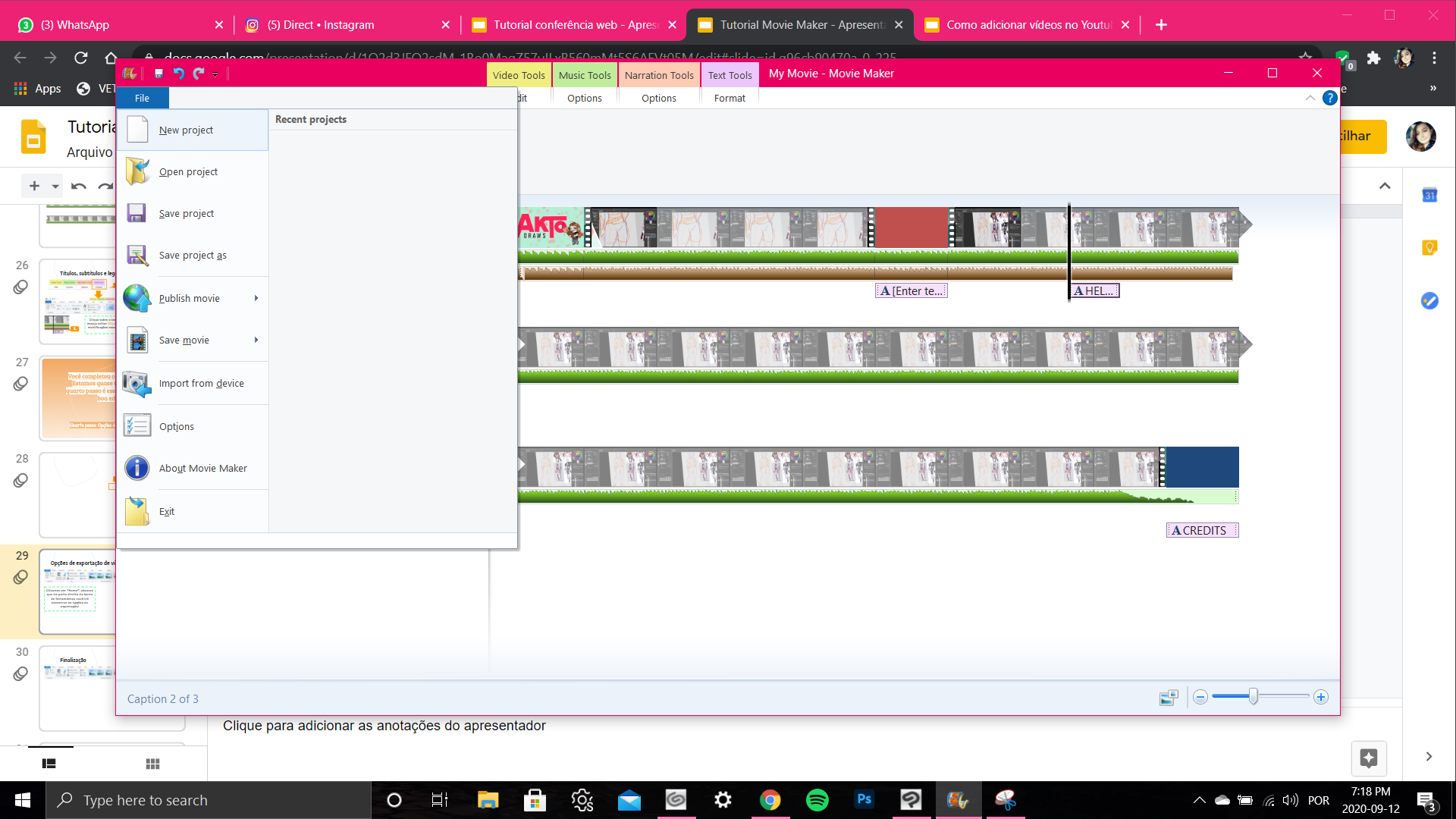 Ao clicar em File na barra de menus, aparecerá a opção “Save Project”.
 Esta é uma das partes mais importantes da edição, e deve ser feita logo após a adição dos materiais mais pesados (vídeos e músicas) e durante todo o processo de edição, a fim de evitar perda do material já editado durante eventuais travamentos do programa!
‹#›
Opções de exportação de vídeo
Clicando em Save project, uma nova janela é aberta, e você poderá salvar seu projeto no formato destacado! Assim você pode editar o vídeo quando quiser!


ATENÇÃO!!
É recomendado que o projeto seja salvo na mesma pasta na qual estão os vídeos utilizados!! Isso evita o corrompimento do projeto!
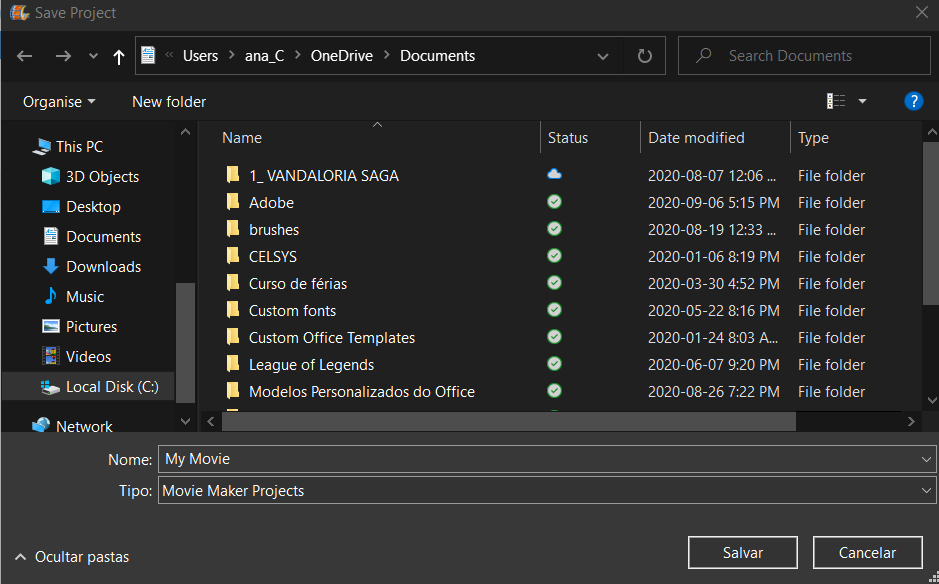 ‹#›
Opções de exportação de vídeo
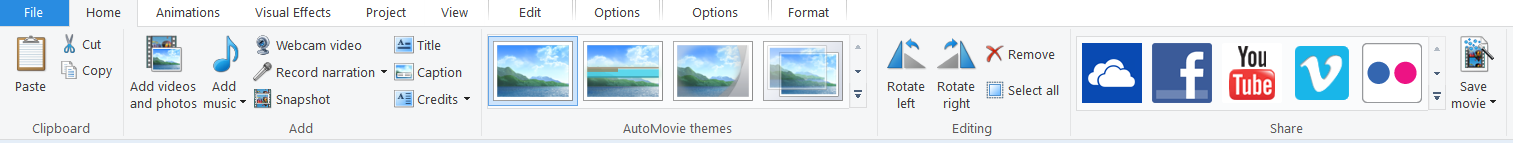 Clicando em “Home”, observe que na parte direita da barra de ferramentas você irá encontrar as opções de exportação!
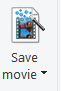 Em “Save Movie” você pode exportar o filme já pronto!
‹#›
Opções de exportação de vídeo
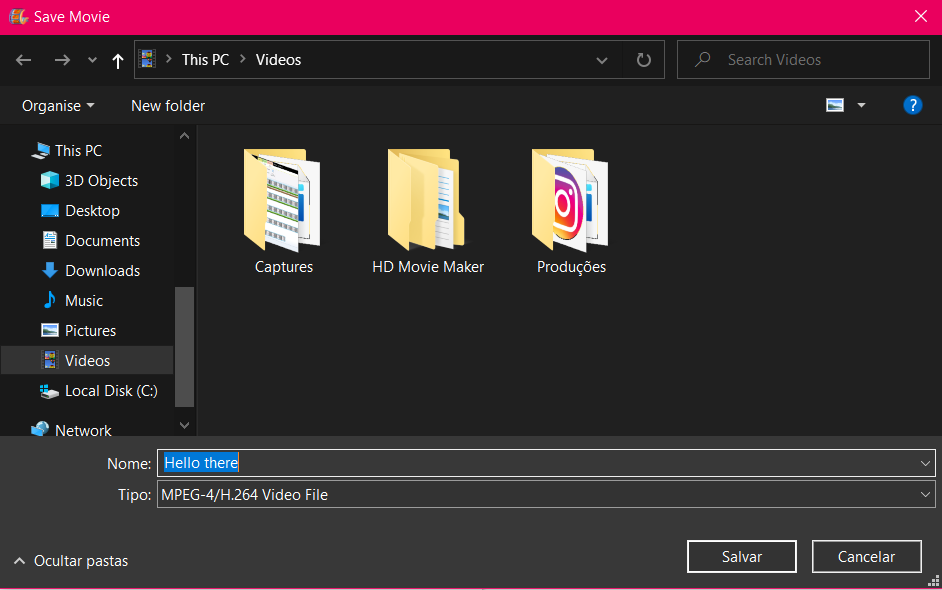 Por último dê nome ao filme e clique em Salvar.


Voilà! Seu filme está salvo e pronto para publicação
‹#›
Excelente! Você completou o tutorial!!



Esperamos que tenham gostado! :)
Nota dos editores
SEU FEEDBACK É IMPORTANTE! 

Deixe sugestões e comentários!

😉
‹#›